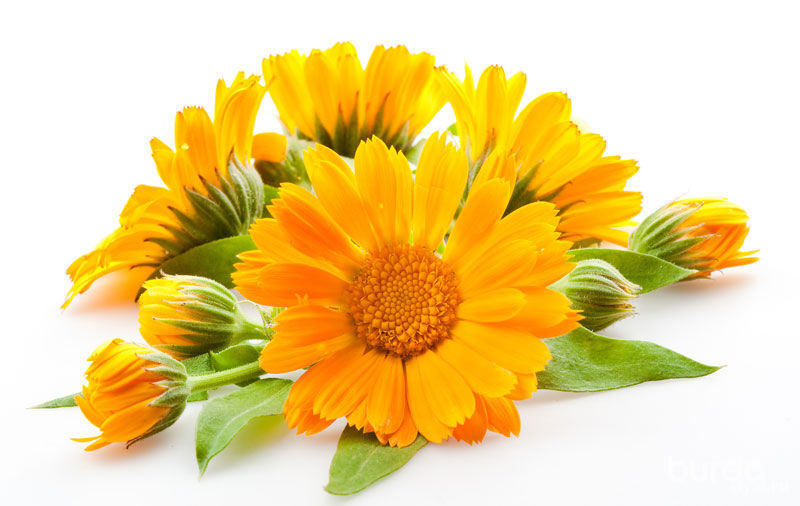 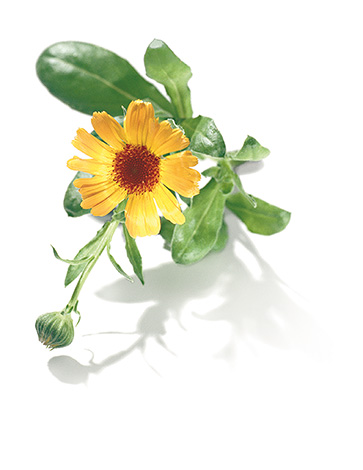 Лекарственные 
растения: 
календула.
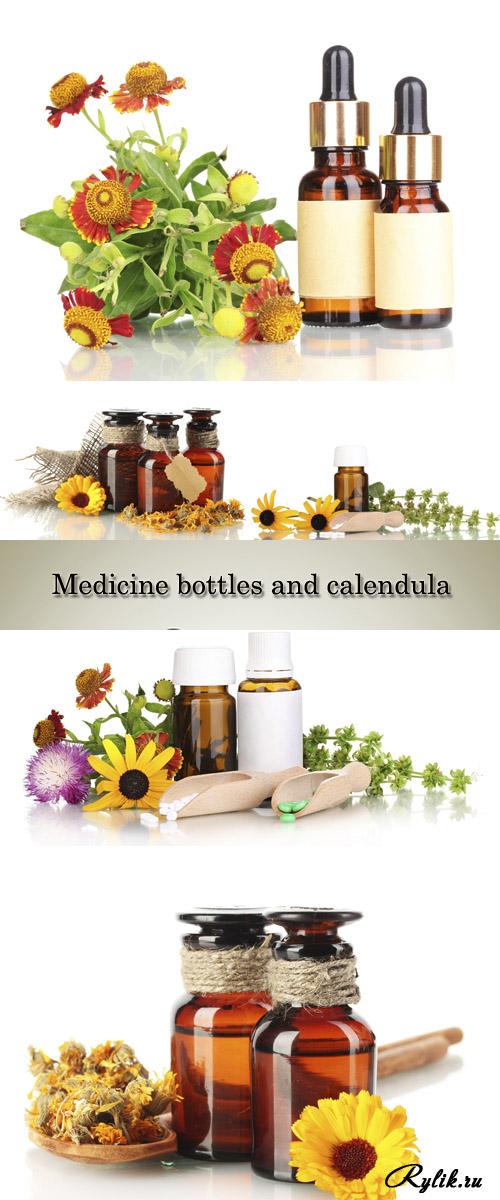 Елена Марченко
Окружающий мир
3 класс, 
МБОУ СОШ №3
г. Красный Сулин, Ростовская обл.
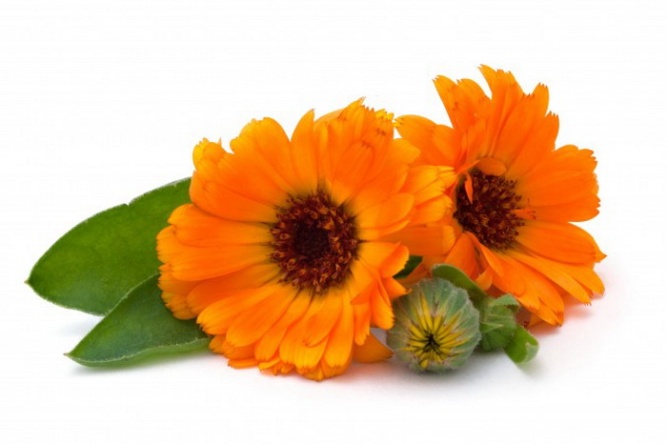 Наш Донской край богат лекарственными растениями. 
Их применяют для лечения людей и  животных. Археологические раскопки показывают, что еще первобытные люди старались применять разнообразные растения с лечебными целями.Почти половина лекарств имеют растительное происхождение.
Издавна известно, что лекарственные растения очень эффективны и безопасны для человека!
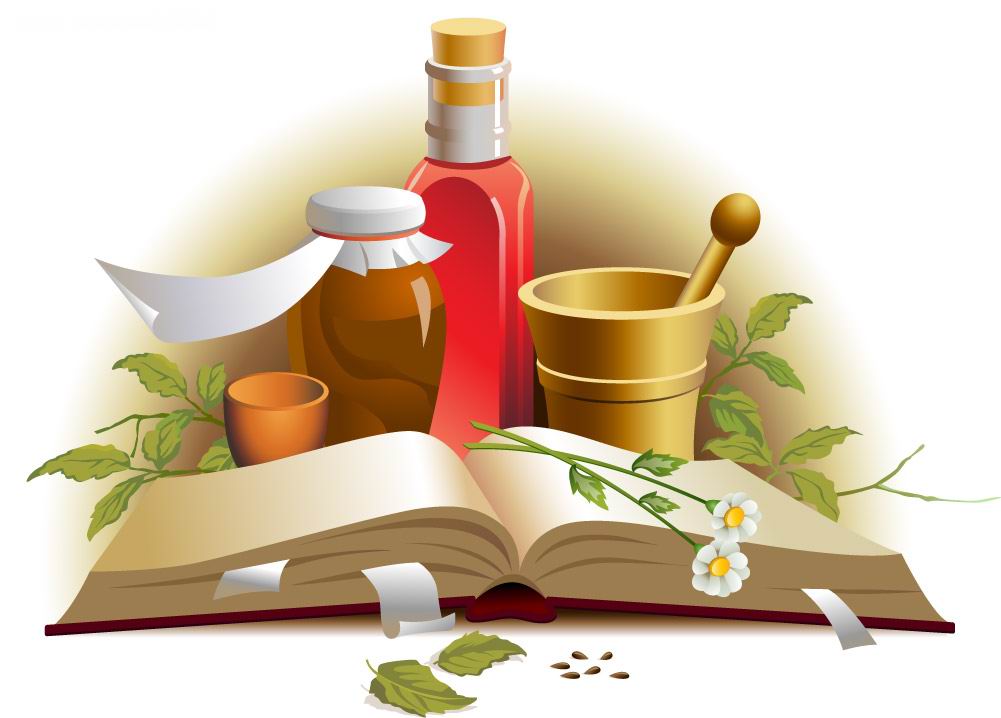 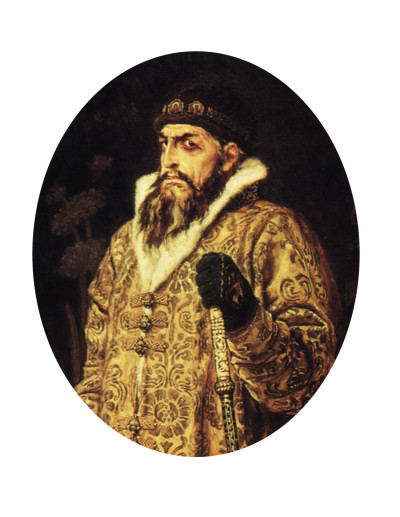 Первое государственное учреждение на Руси – Аптекарская изба – было открыто в 1581 году при царе Иване Грозном. Аптекарская изба находилась в Кремле. Каждый сезон составлялся список растений, которые нужно было заготавливать.
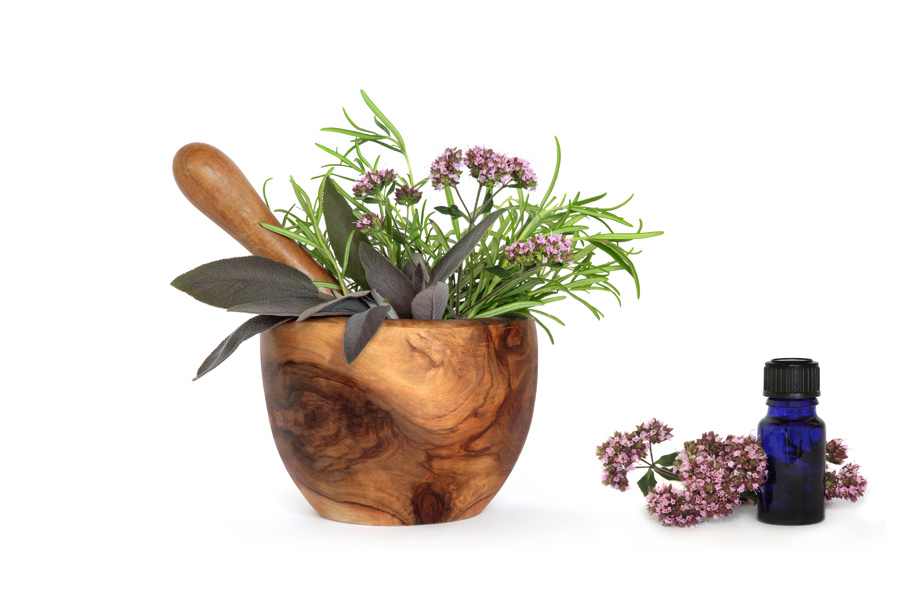 При Петре I создавались «аптекарские огороды», лекарственные растения выращивались на плантациях. Такой «огород» был основан на Аптекарском острове в Санкт-Петербурге.
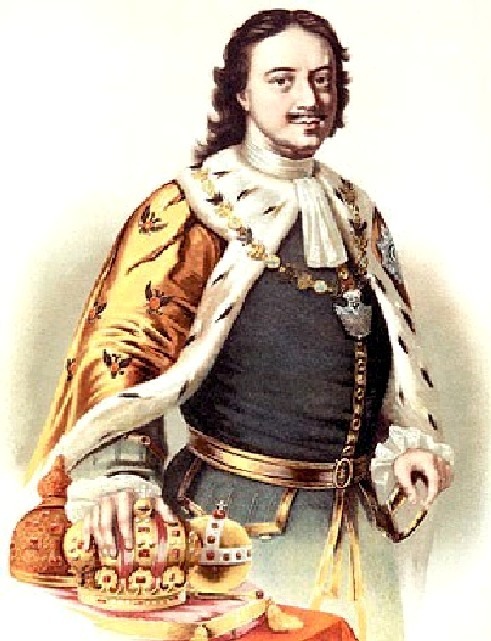 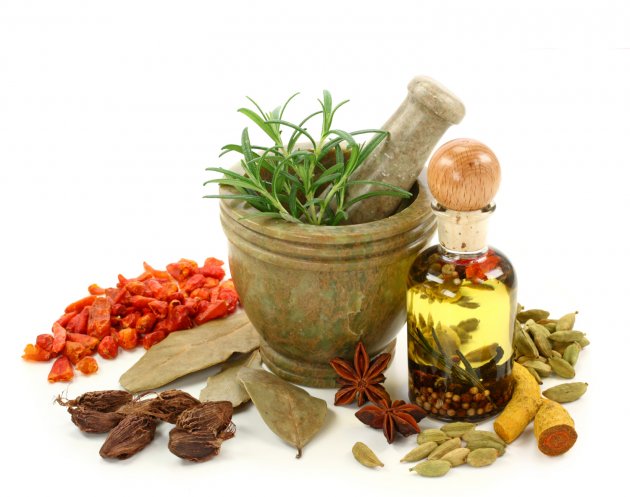 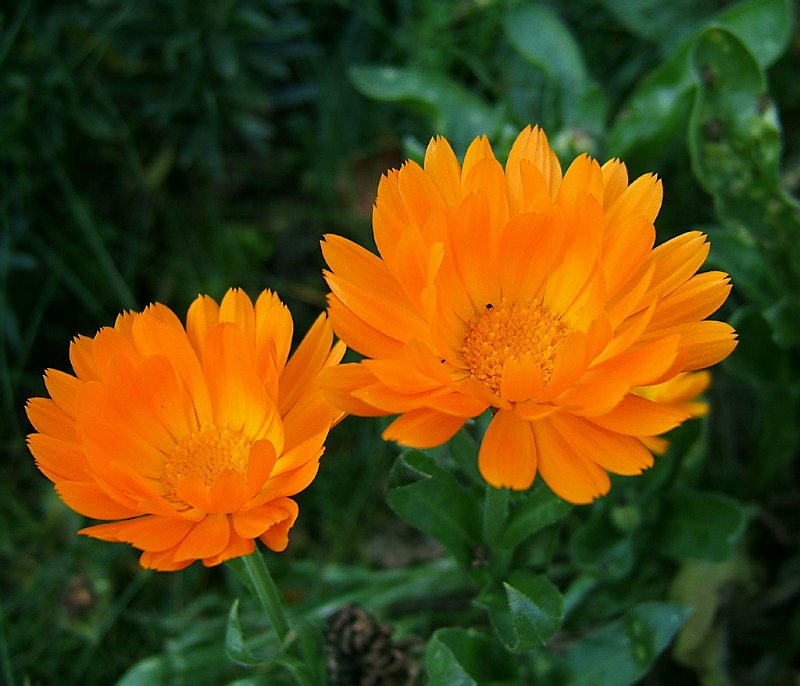 Календула
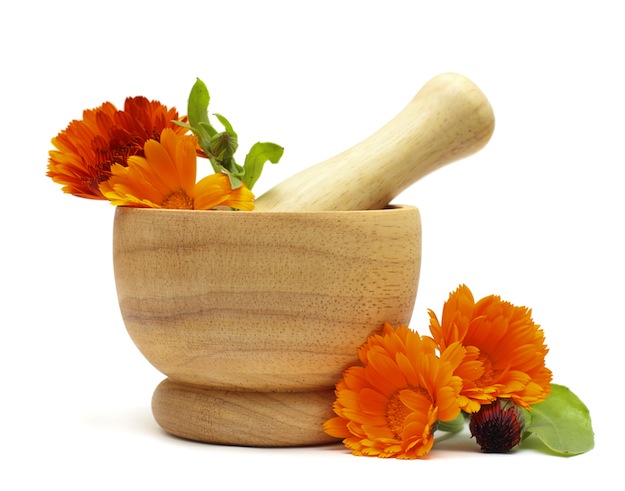 В народной медицине календула считается одним из самых ценных растений. Календула применялась в качестве лечебного средства несколько веков назад и используется до сих пор. Календула применяется наружно и внутрь.
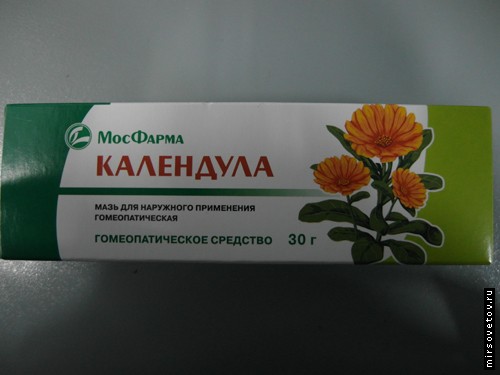 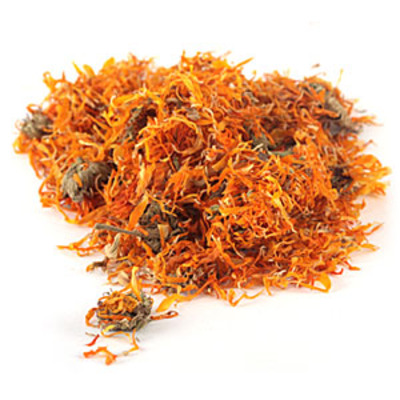 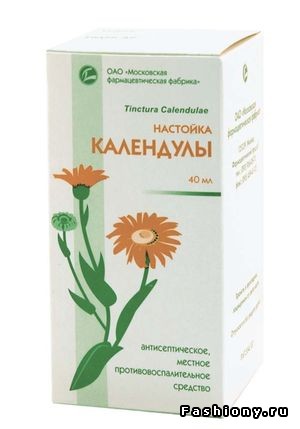 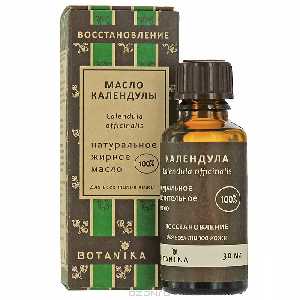 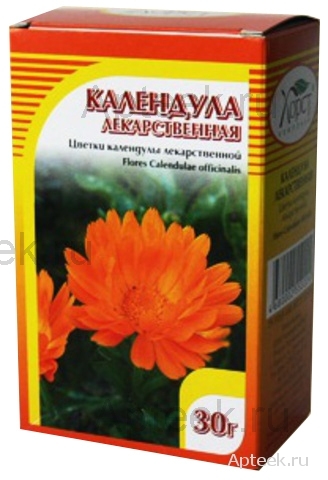 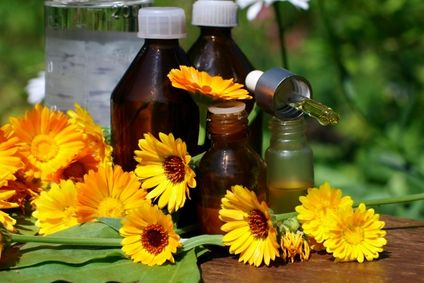 Основные полезные свойства календулы в цветках. Они оказывают противовоспалительное, обезболивающее, антисептическое действие. Полезные свойства календулы используются при лечении болезней сосудов, неврозов и эмоциональных стрессов. Календула может очищать кровь, снимает воспаления при стоматитах, ангинах.
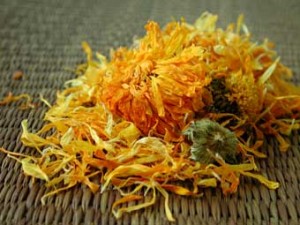 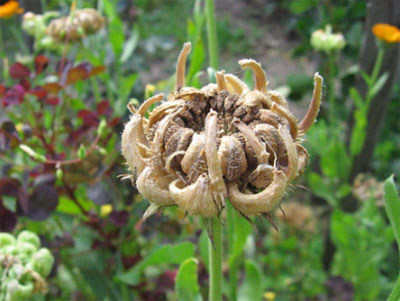 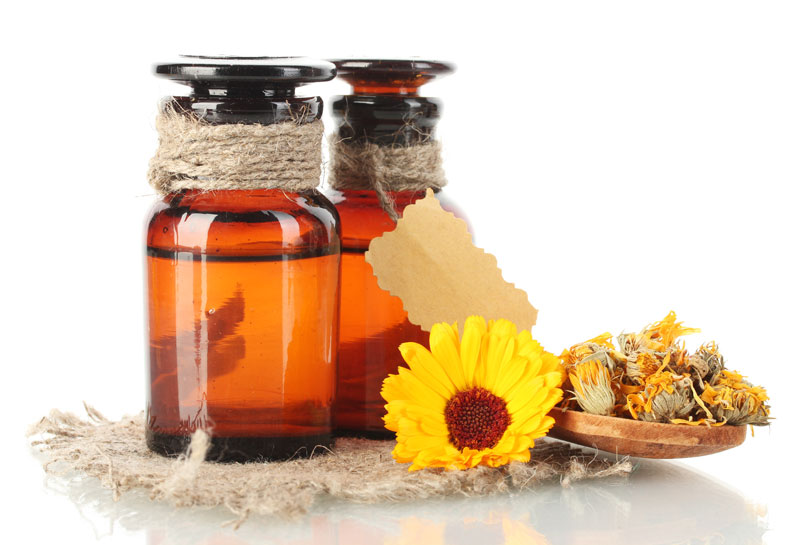 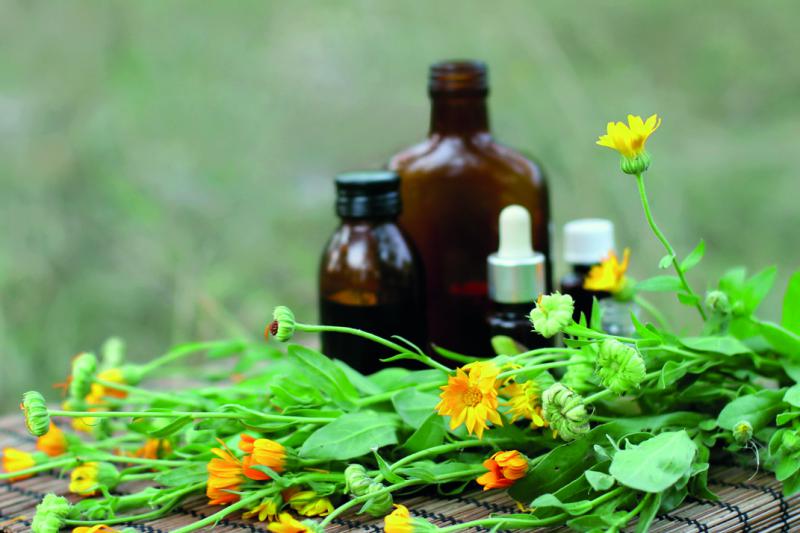 Благодаря своим противовоспалительным и антисептическим  свойствам, календулу широко применяют в косметологии.
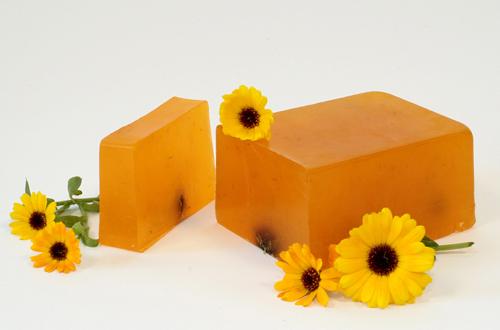 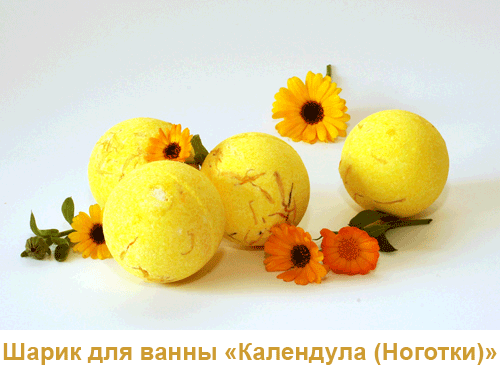 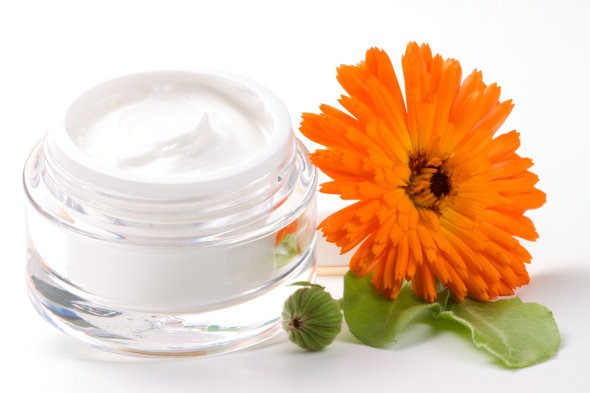 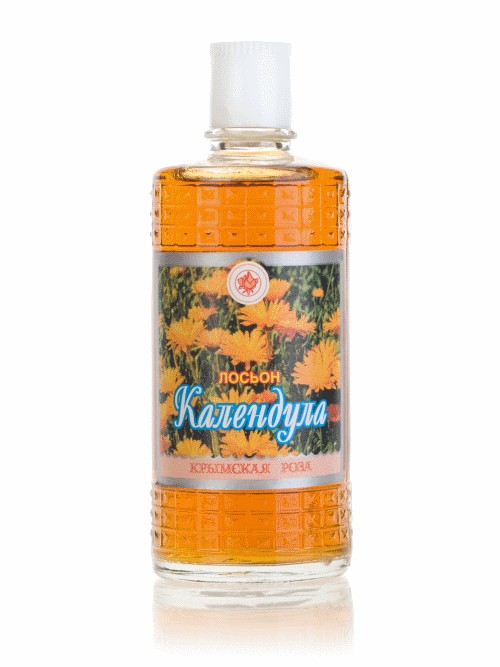 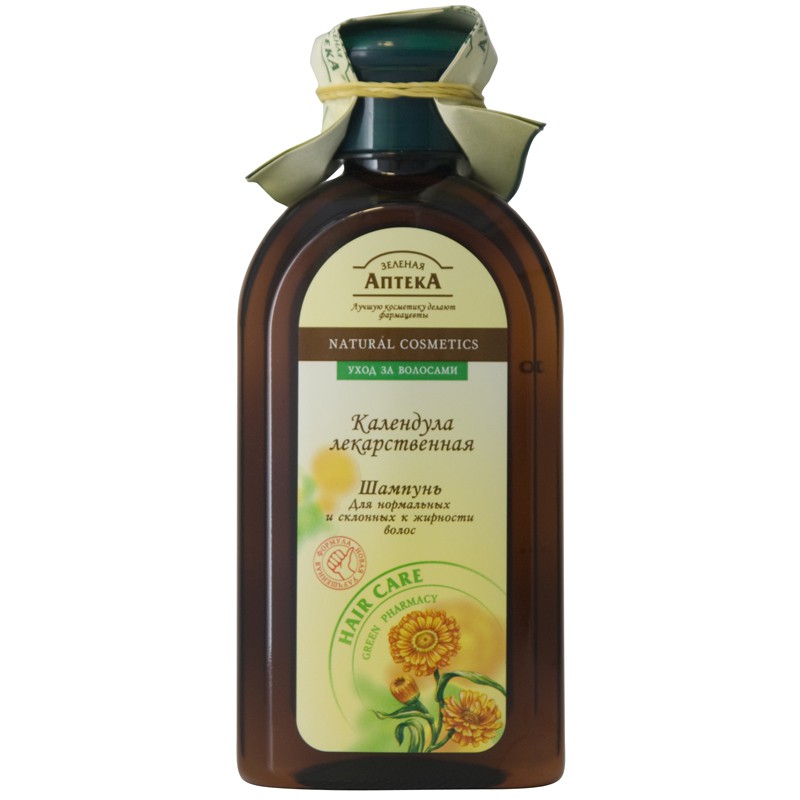 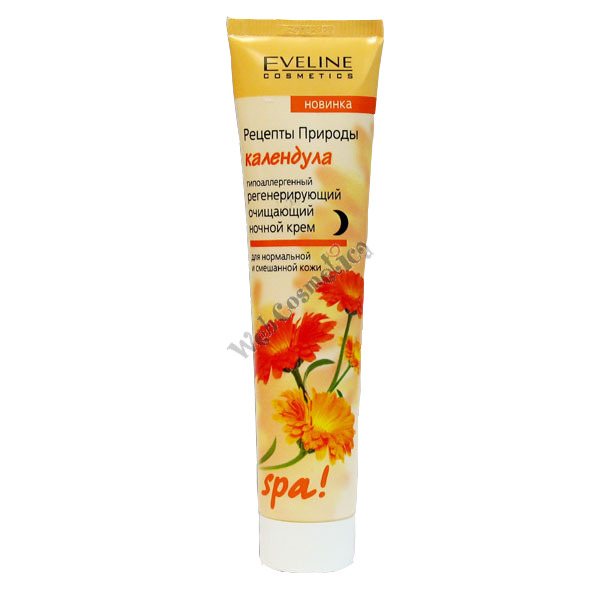 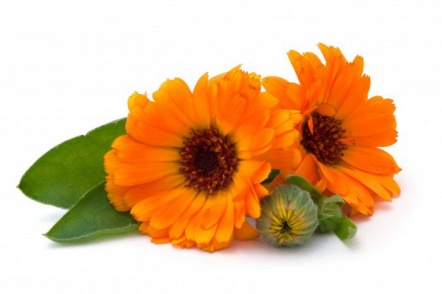 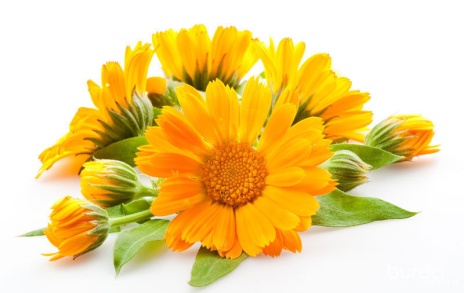 Календула используется для очищения кожи от бородавок, мозолей, пигментных пятен.  и веснушек.
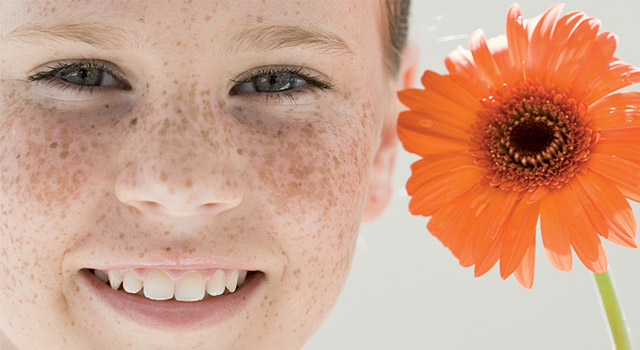 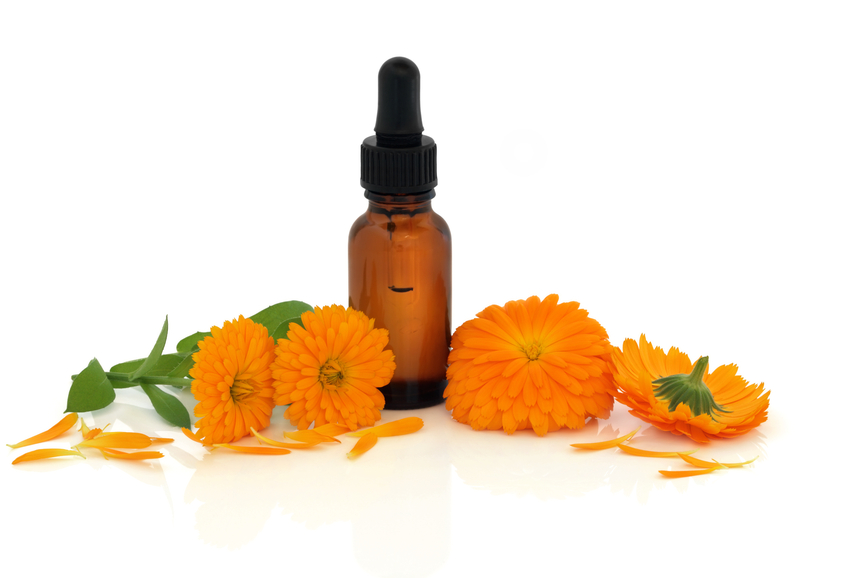 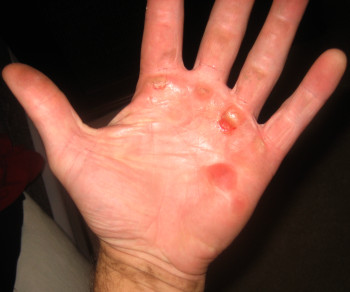 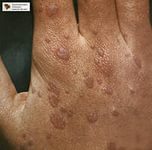 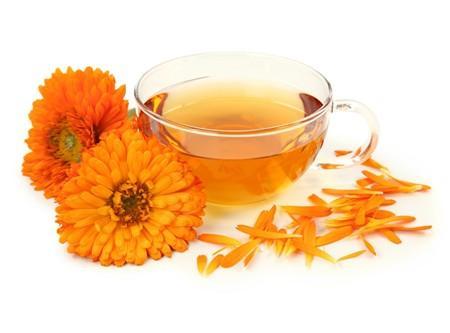 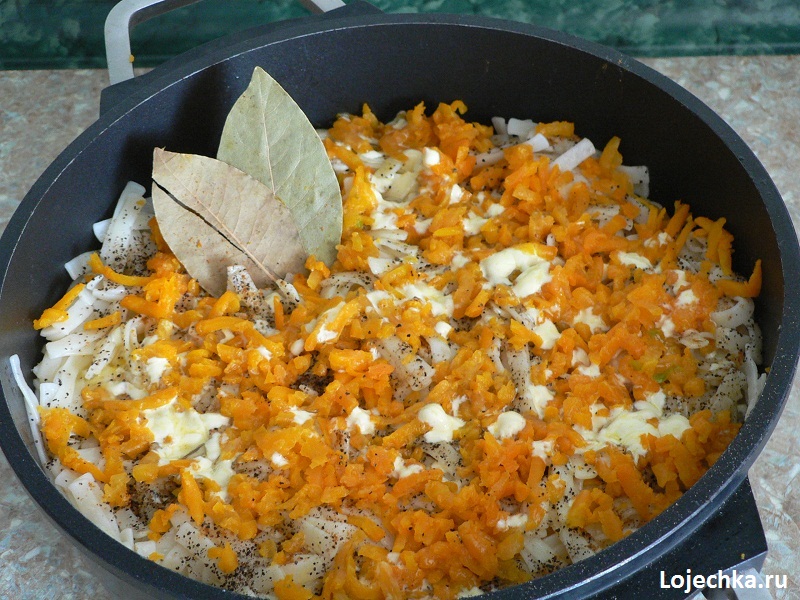 Полезные свойства календулы применяются не только в медицине – цветки календулы добавляют в некоторые блюда. Календула имеет сочный, насыщенный цвет, приятно пахнет, поэтому ее используют как приправу к первым и вторым блюдам, добавляют в овощные салаты, каши, пудинги, вареники.
Календула хорошо сочетается с картофелем, огурцами, луком, капустой и помидорами.
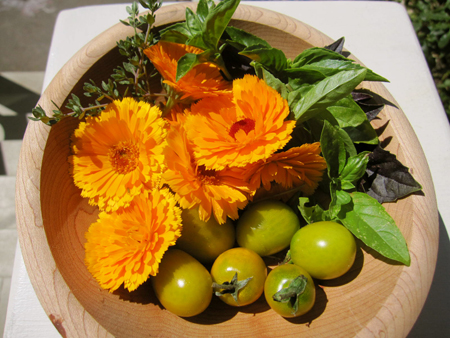 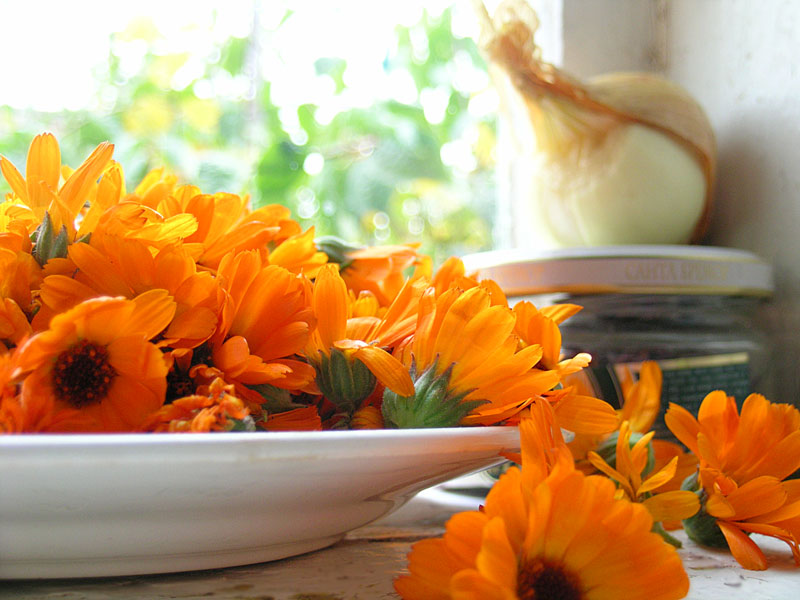 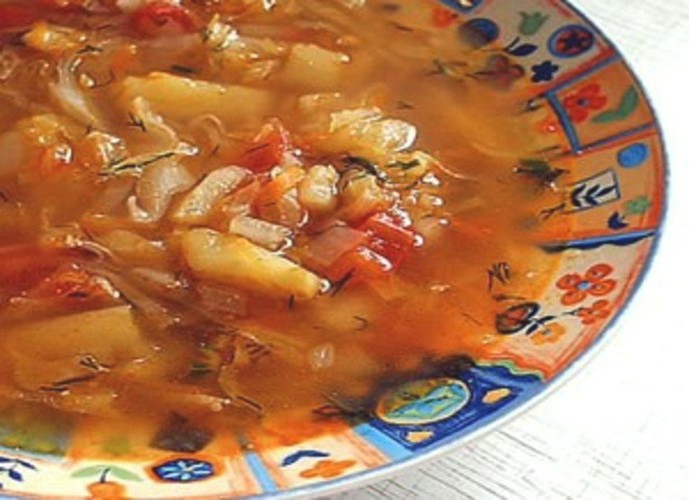 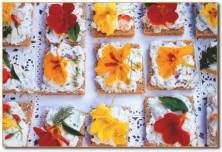 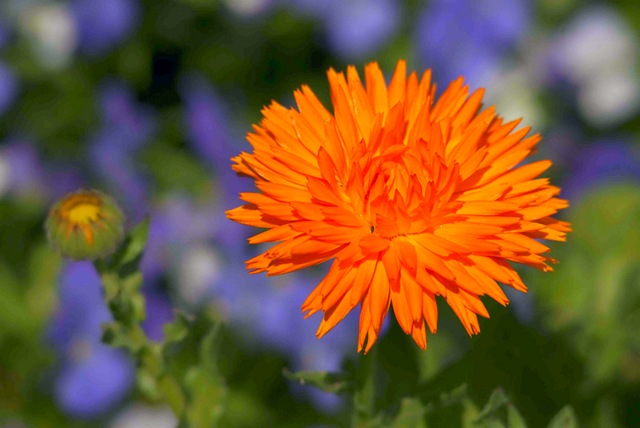 Будьте здоровы!